User-Centered Design of Property Dashboard
An update
Steve Saylor
Western Pennsylvania Regional Data Center
10 yrs of tech assistance.
12 property datasets over 2 publishers
We learned that people want
Linked data on property conditions.
To find investor owners
To make custom maps
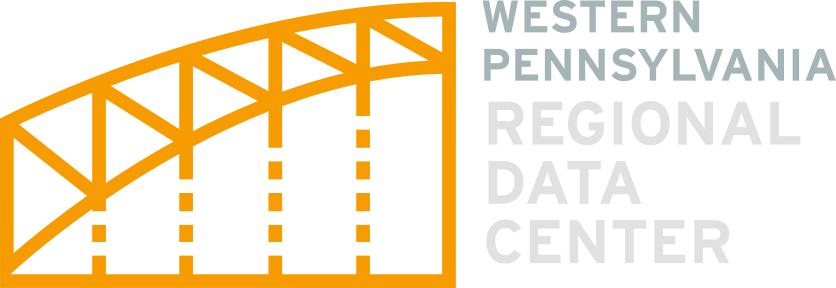 www.wprdc.org | @wprdc | www.github.com/wprdc
First User Group Meeting
What problems do users have with accessing the data?
What do they currently do to solve these problems?
Do current tools seem like they’d be useful?
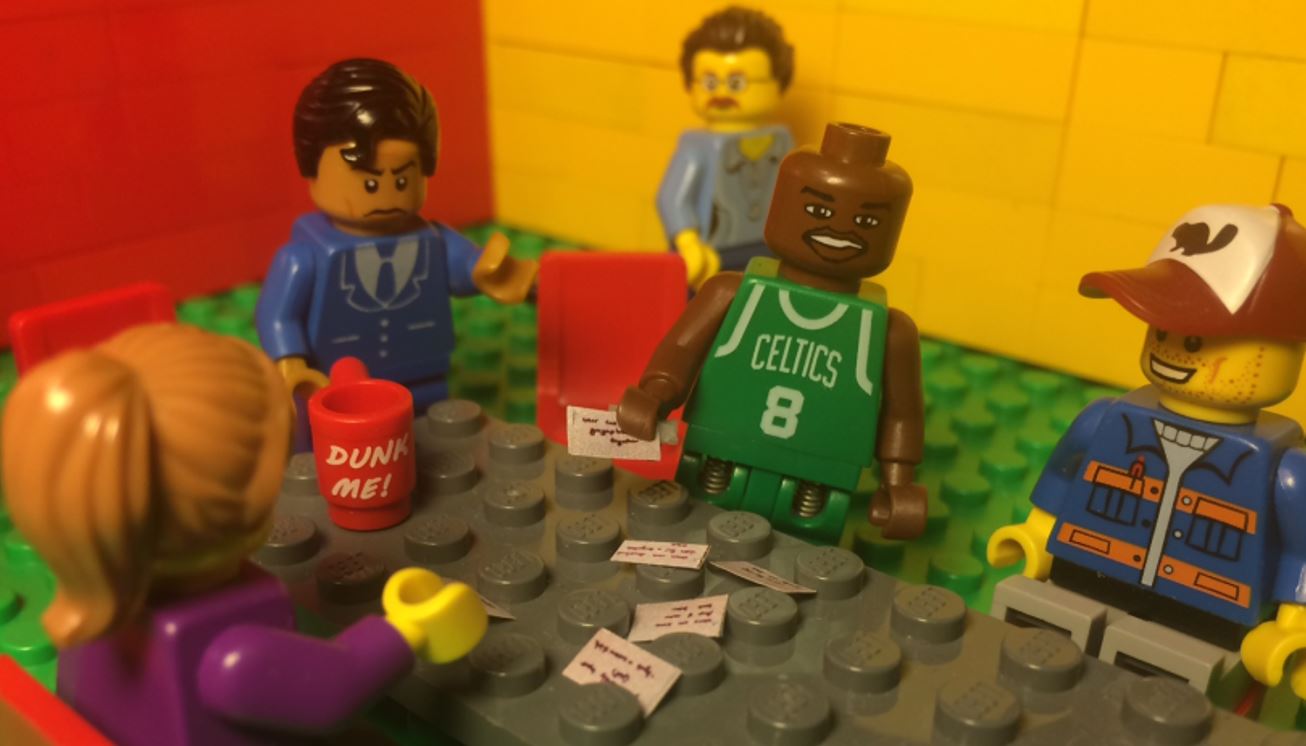 Developed Prototype
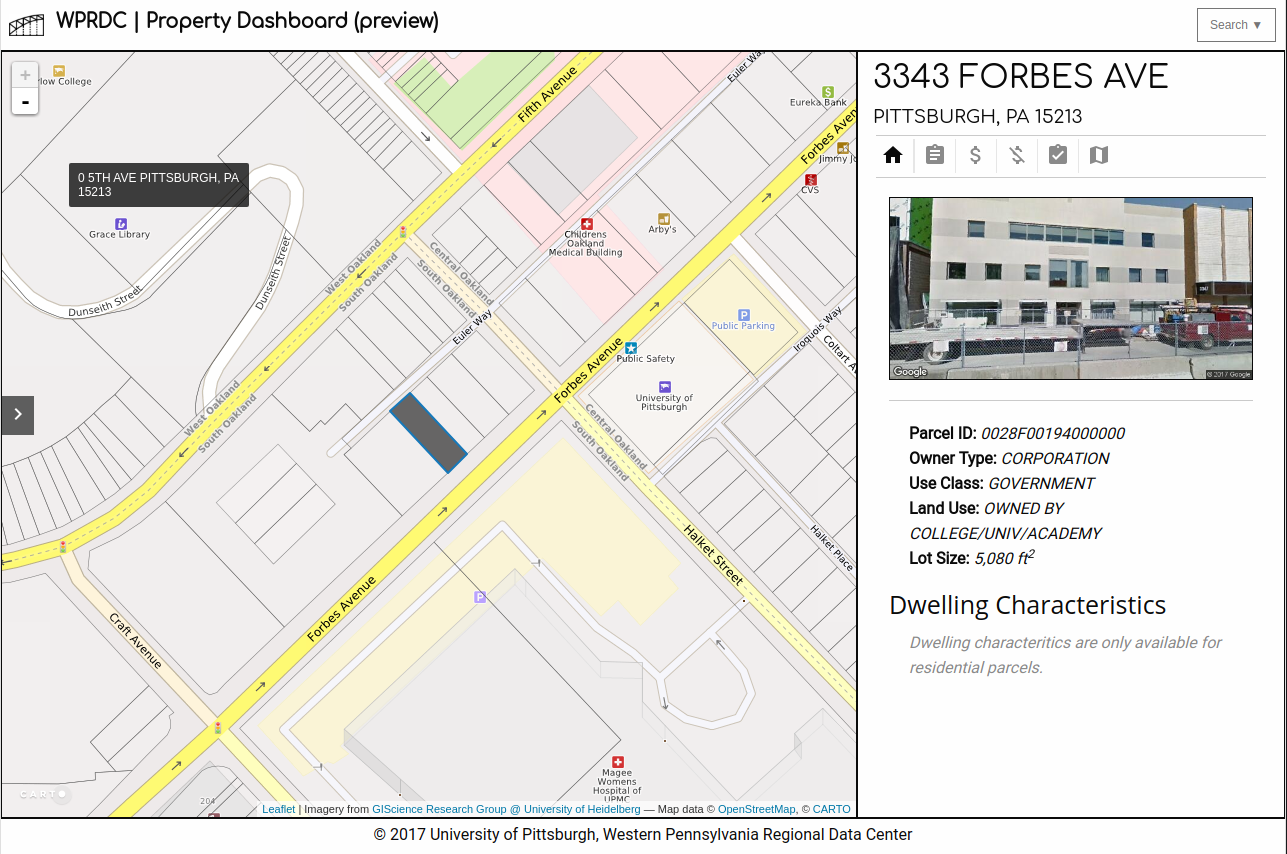 Second User Group Meeting
Preview of new tool.
Group discussion and feedback.
Card sorting exercise.
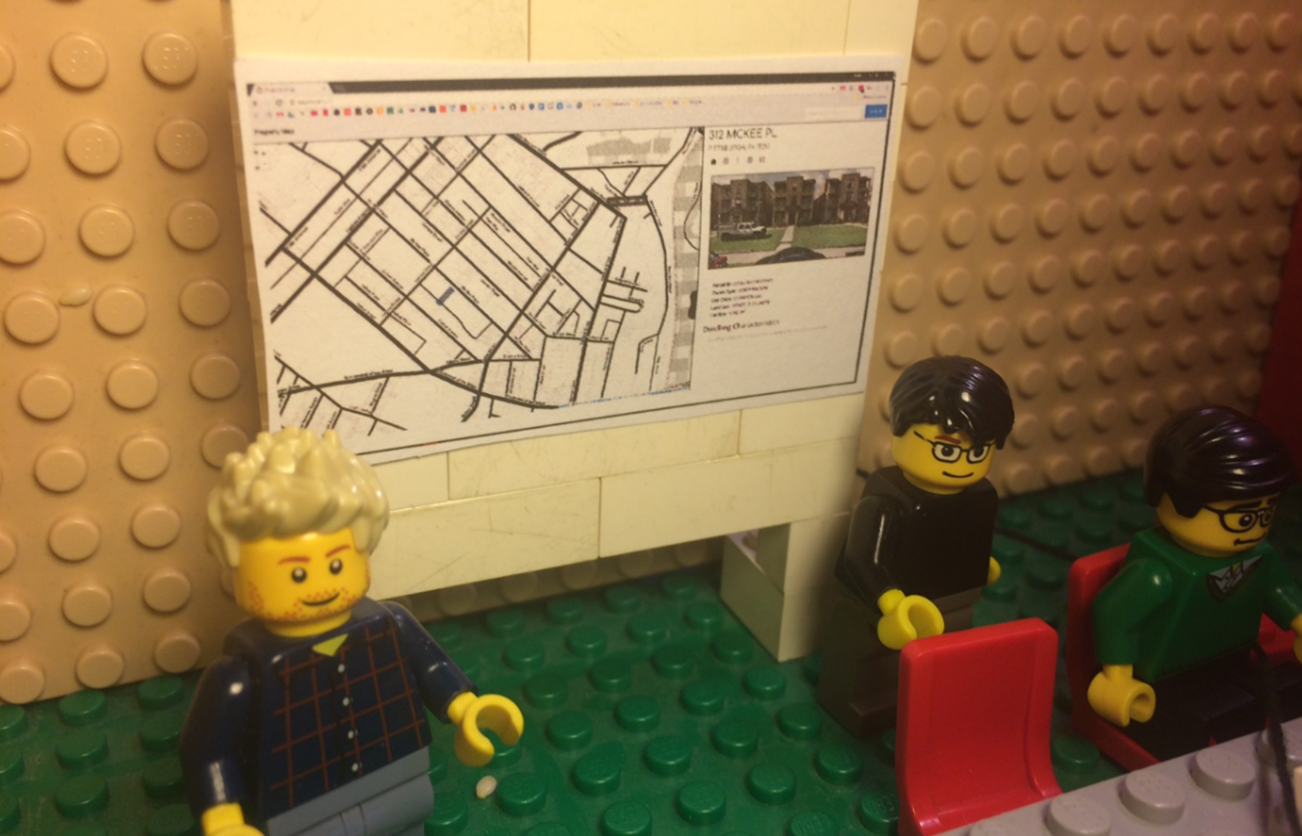 Personas
Archetypes of our real-life users.
Shows their motivations and constraints.
Used to inspire internal brainstorming
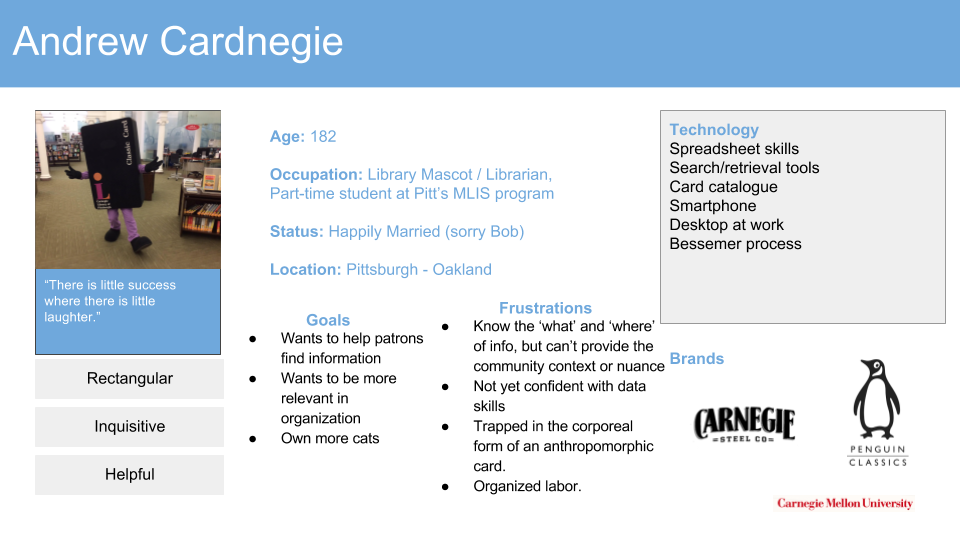 [Speaker Notes: Shown at Indy]
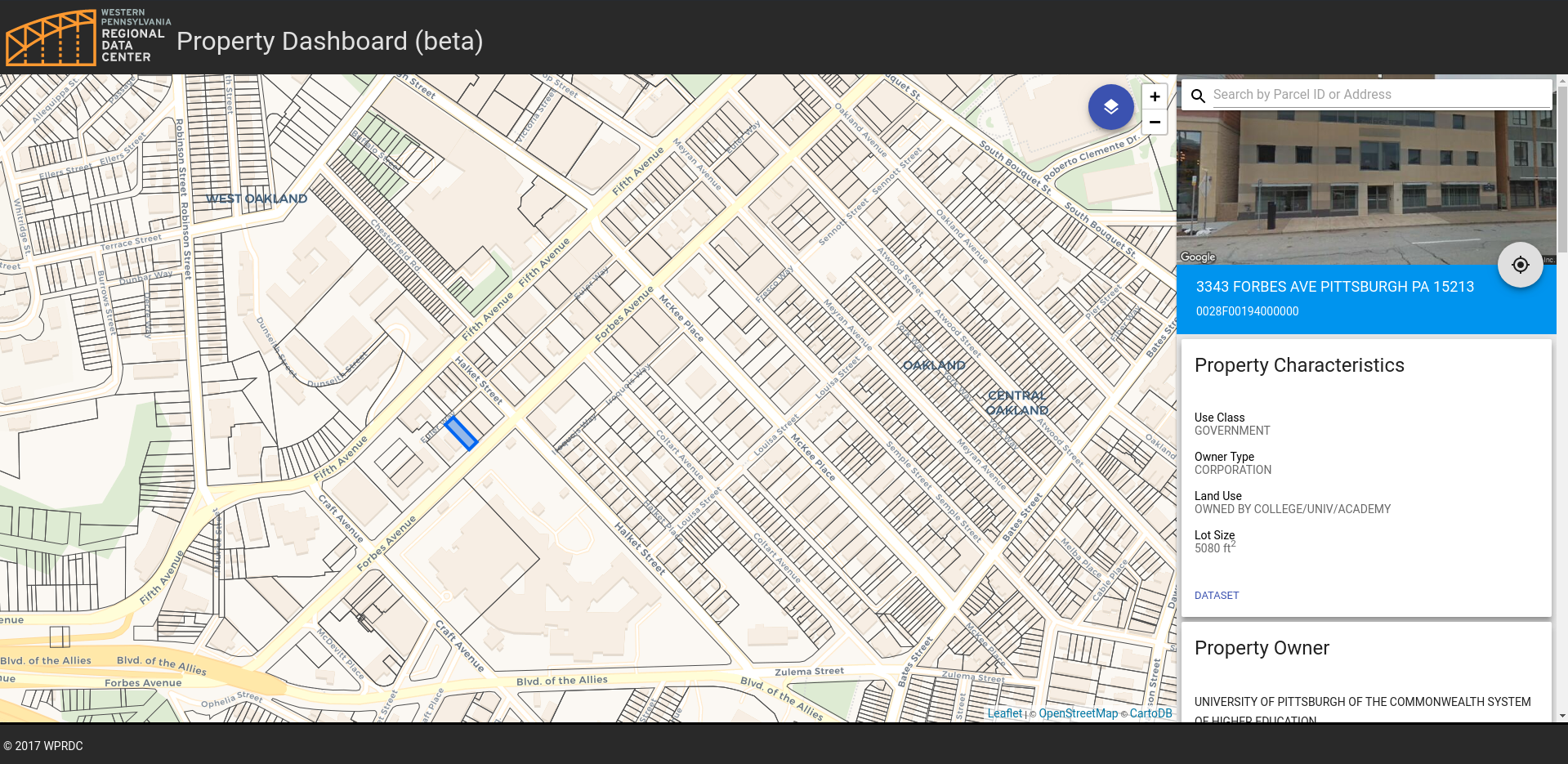 Current Features
Linked data on side
Style map using variables
Highlight common owners on map
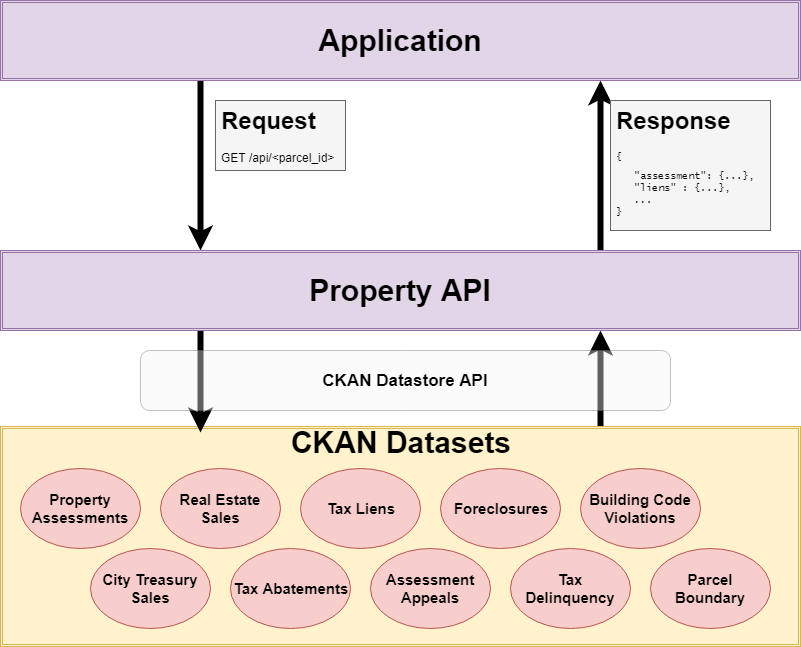 [Speaker Notes: Add gif of highlight similar]
Current Features
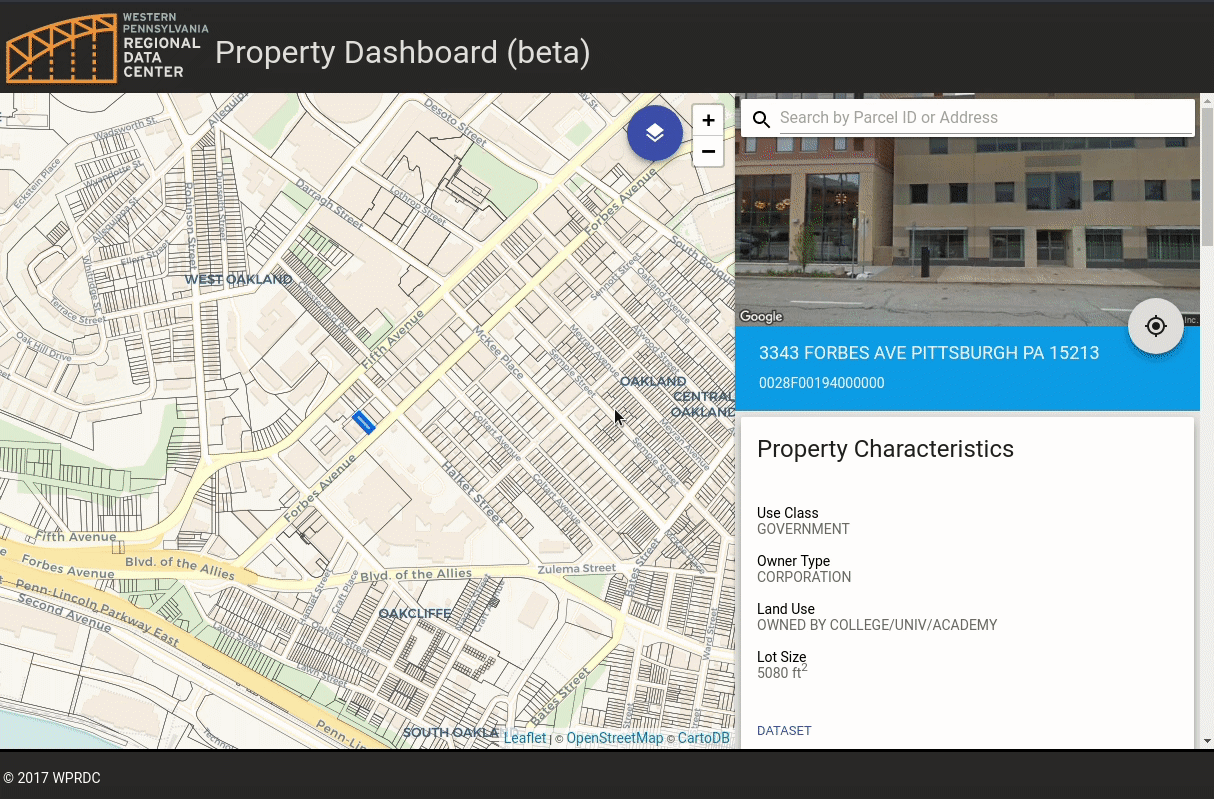 Linked data on side
Style map using variables
Highlight common owners on map
[Speaker Notes: Add gif of highlight similar]
Current Features
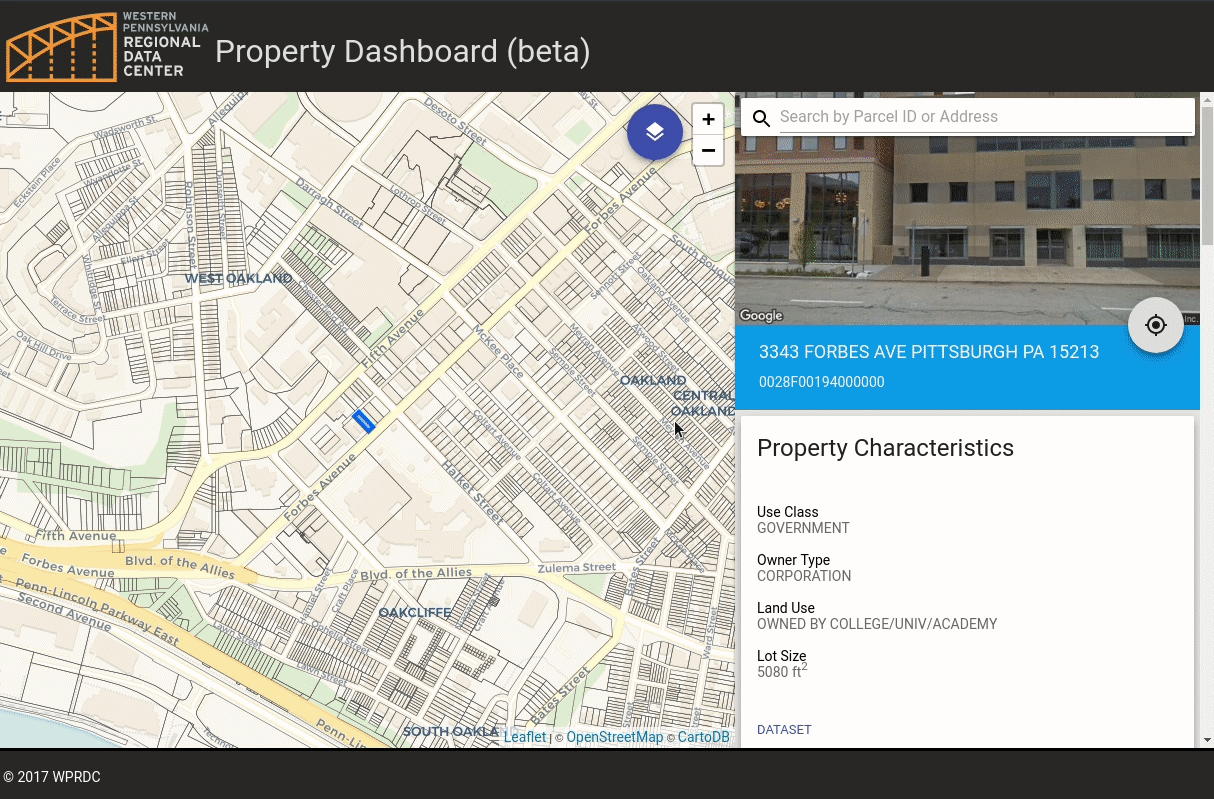 Linked data on side
Style map using variables
Highlight common owners on map
[Speaker Notes: Add gif of highlight similar]
User Testing
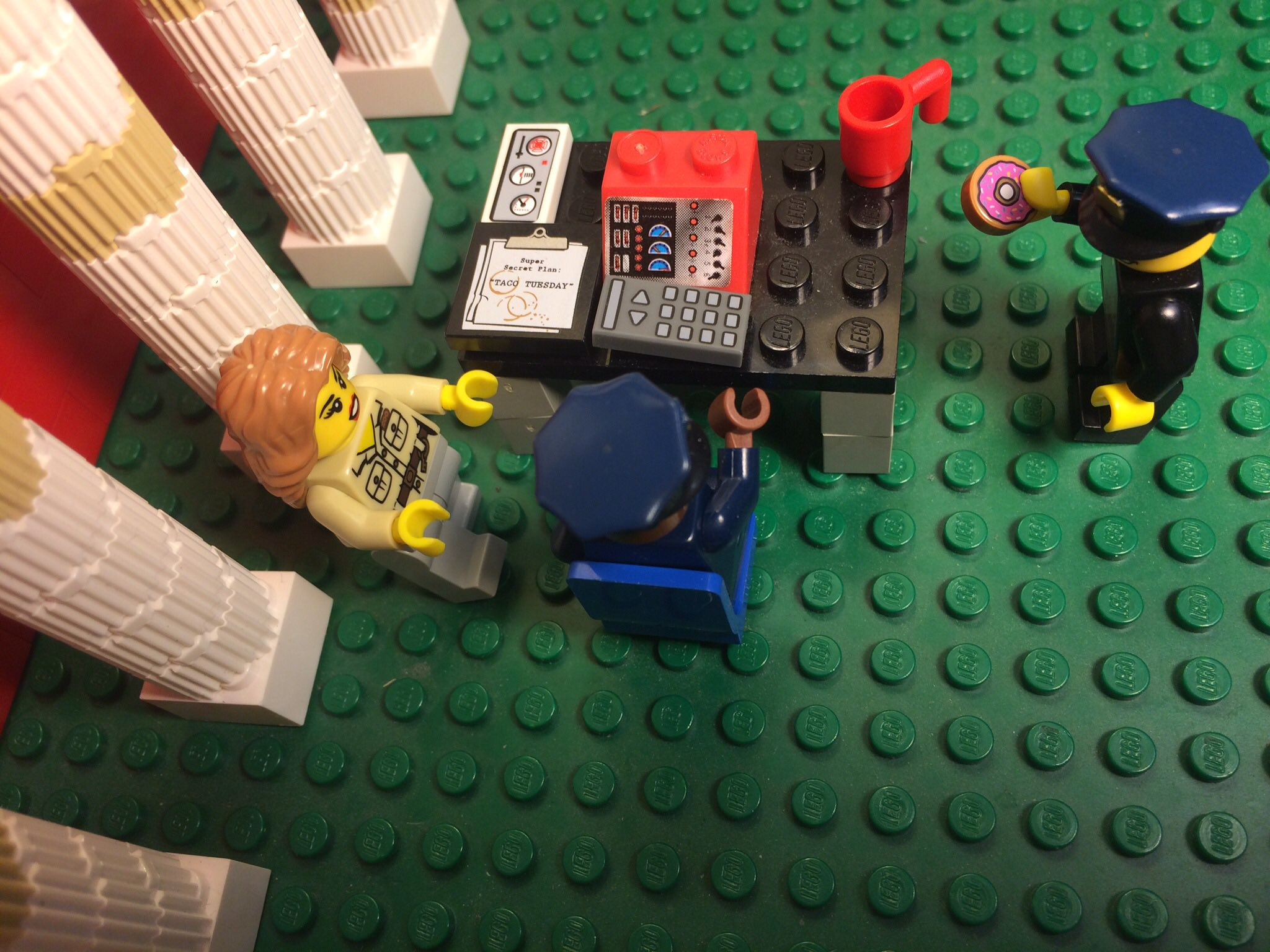 At latest (3rd) User Group Meeting.
Following Chicago’s Civic User Test (CUT) method.
Tested users of various experience. 
Observed users as they attempted a set of predefined tasks.
Takeaways
Planned Improvements
Users wanted more instructions and definitions.
We assumed users knew more mapping terms.
We assumed some components were more intuitive than they were.
Users found some bugs that I never noticed.
Provide user guide with definitions and tutorials.
Provide examples of different map styles in the guides.
Add tooltips for buttons that previously had only a symbol.
Moved bug fixes to front of roadmap.
Steve Saylor | steven.saylor@pitt.edu | @saylor_sd
Thank you!
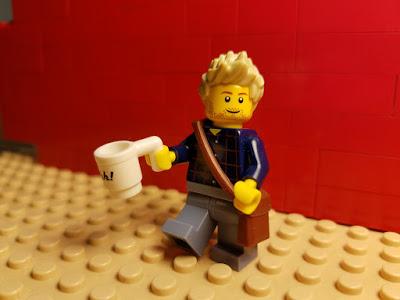 📱 Hit me up! I’m always looking to collaborate.

Find all of our tools at: https://tools.wprdc.org
Persona examples: https://goo.gl/6Tq6Sv 
Our user test worksheet: https://goo.gl/iu9ewB 
Chicago’s NNIP CUT talk: https://goo.gl/fJ5rma 
User Group/Test blog post: https://goo.gl/qZ9Fgs
Sunlight Foundation’s Tactical Data Engagement Playbook (User Groups): https://goo.gl/VnHbpf